Durham 14 September 2010                                            Public Talk for the Steering Committee
IPPP: Past, Present and Future
Valya Khoze
1. IPPP 2000-2005
In 2000 PPARC decided to fund a dedicated Institute to strengthen and coordinate  Particle Physics Phenomenology research in the UK.

IPPP was created as a partnership between Durham University and PPARC. 
      Durham Physics (1999):     Alan Martin, James Stirling, Mike Pennington, 
                                     Nigel Glover, Chris Maxwell, Valya Khoze, Adrian Signer

       University committed 4 new permanent staff positions  at £3.2M
       Steve Abel , Patricia Ball, Georg Weiglein and Sacha Davidson

       Research Council provided a 10-year grant  £8.3M  for
       postdoctoral positions,   support staff,  budget for Workshops and Visitors

      University, DTI and Ogden Trust together provided £6.6M for a new  building to house the Institute.

       James Stirling (first IPPP Director) and  Nigel Glover (Deputy Director)
2. IPPP 2005-2010
Nigel Glover (IPPP Director)
                        Georg Weiglein and then Peter Richardson (Deputy Director)

In 2008 partnership between Durham University and STFC was renewed for a second 10-year period:
      STFC provided a new 10-year grant of  £16.7M
      University committed  to:
          3 new permanent academic staff positions
          £1M of research support and increased research space (new building)

In Feb 2010 PPAN accepted the assessment of the Particle Physics Advisory Panel that IPPP has been a particularly successful contributor in this field and re-confirmed the ranking alpha4. 
      In order to ``preserve the breadth in the overall programme the project funding was reduced by 10% (re-indexation) ‘’. 
                                                                                              £16.7M  -> £15.9M
3. IPPP 2010 -> Future
Valya Khoze  (IPPP Director )                                 Frank Krauss (Deputy Director)

IPPP Members and the Steering Committee

IPPP Objectives
Responsibilities 

What do we provide (IPPP Statistics)
Research Publications and Research Highlights
Workshops/Conferences past and present
Experimental Support

Hiring Strategy
Preparing for Mid-term Review 30.09.2012
Preparing for the next grant renewal; long-term future of IPPP
Making Introductions
IPPP Members
      Steering Committee Members

So that we can get to know each other better and to enable closer
cooperation and interactions between IPPP and  the Steering Committee also
going beyond the bi-annual official meetings.  We welcome your input and ideas.

We want  to make IPPP and the Steering Committee feel closer and 
(if you agree with what you and we have here) 
 we would like you to act as our ambassadors in the wider community.
Co-I   IPPP Academic Staff : Sept. 2010
Nigel Glover
Professor
IPPP/Phys
QCD, SM
Steve Abel
Professor
IPPP/Maths
BSM, String-ph
Patricia Ball
Professor
IPPP/Phys
B-Physics
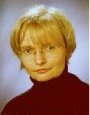 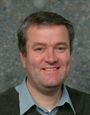 Gudrun Heinrich
STFC F./ Lecturer
IPPP/Phys
QCD, SM
Joerg Jaeckel
Lecturer
IPPP/Phys
BSM, ALPs
Valya Khoze
Professor
Director
BSM, SYM-th
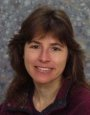 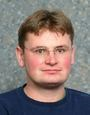 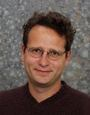 Frank Krauss
Reader
Deputy Director
Monte Carlo
Chris Maxwell
Senior Lecturer
IPPP/Phys
QCD, SM
Silvia Pascoli
Reader
IPPP/Phys
Neutrinos
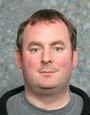 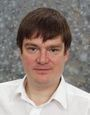 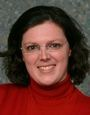 Peter Richardson
Professor
IPPP/Phys
Monte Carlo
Adrian Signer
Senior Lecturer
IPPP/Phys
QCD, IR-effects
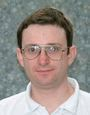 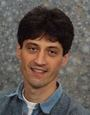 IPPP Academic Staff : New in 2010/11
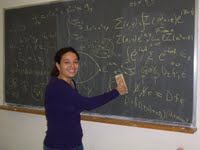 Celine Boehm
Lecturer  (1.1.2011)
IPPP/Phys
Dark Matter, Astro-Particle
   LAPTH Annecy
Thorsten Feldmann
Lecturer  (1.1.2011)
IPPP/Phys
B-phys, flavour
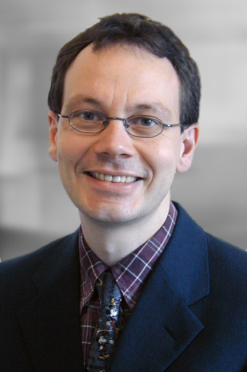    TU Munich
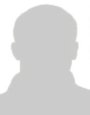 New Candidate
Lecturer 
IPPP/Phys
QCD, SM
Offer made 09.2010 and 
     being considered by the candidate
non-Co-I        Professorial Staff
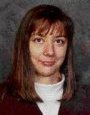 Ruth Gregory
Professor
CPT Maths/Phys
Alan Martin
Emeritus
Professor
IPPP/Phys
Valery Khoze
Professorial
Fellow
IPPP/Phys
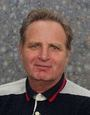 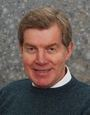 Visiting Professors
Currently 15 Visiting Professors at IPPP drawn from leading experts in the field
IPPP Associates
10 members of UK permanent academic staff  awarded  IPPP Associateships each year. Each Associateship has a value of up to £4000 per annum and is funded by Durham University, through the IPPP.  Aim is to support particle physics phenomenology research in the UK.  Visits to IPPP, research collaborrations, contributions to Workshop organisation…                                        More later today
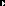 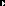 PDRA              Research Staff
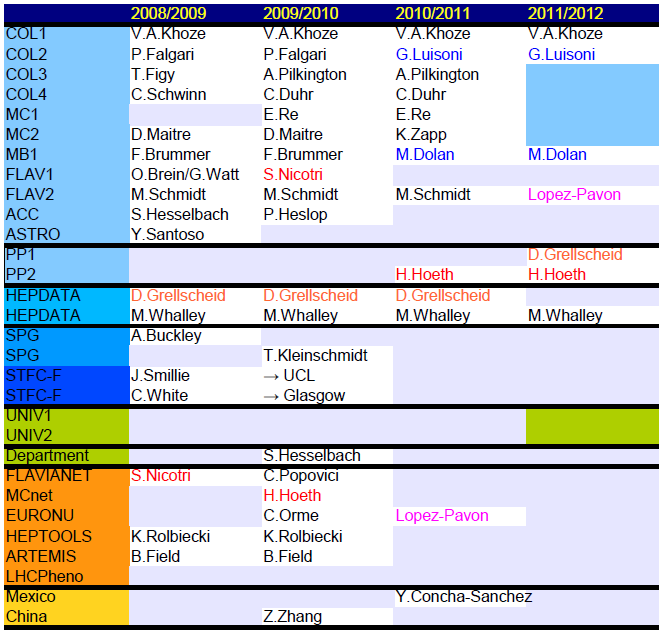 In 2009/10 we had 
19 Research Associates
working at the IPPP 
funded either directly 
by the IPPP grant (10) 
or by other grants 
or networks.
Will return to
 this TABLE 
when discussing Hiring Strategy
Research Staff: Destinations
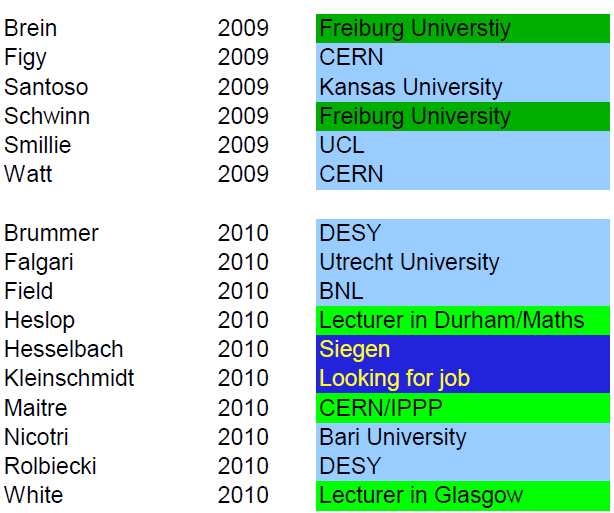 Of IPPP-funded postdocs since 2000, over 95%  go on to positions in particle physics
PhD Students
Currently  there are around 30 Postgraduate Students working at the IPPP and supervised by IPPP academic staff.
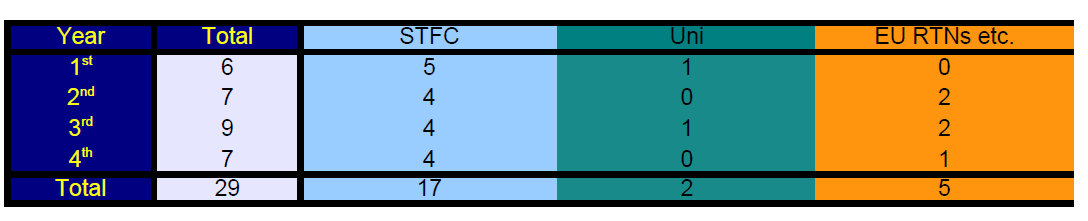 Funded through EU RTNs or
Overseas Funding Agencies
PhD Students: Destinations
Since 2000, over 60% of PhD students trained by us go on to research positions in particle physics.


This year:
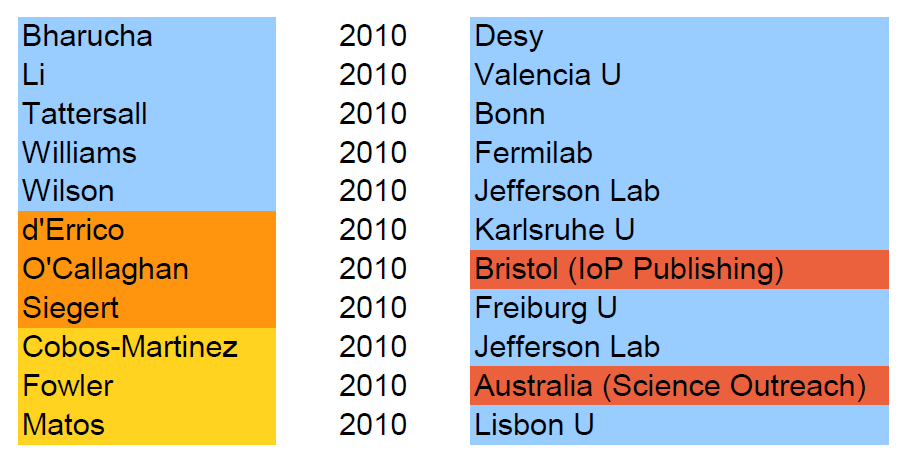 Steering Committee 2009-2010
Prof Jon Butterworth (Chair)     University College London     Until 30 September 2010 
Dr Ulrik Egede                              Imperial College London        Until 30 September 2010 
Prof Beate Heinemann               UC Berkeley                              Until 30 September 2011 
Prof Norman McCubbin             STFC                                           Until 30 September 2011 
Prof Mike Seymour                     CERN and U Manchester        Until 30 September 2011
Dr Claire Shepherd-Themistocleous           STFC                         Until 30 September 2010 
Professor Dan Tovey                   University of Sheffield             Until 30 September 2010
Prof Nigel Glover  (Director)      IPPP Durham University           ex officio 
Dr Peter Richardson (Deputy)   IPPP Durham University           ex officio 
Professor Patricia Ball                 IPPP Durham University          Until 30 September 2010 
Mrs Deborah Miller                    STFC (SPO)                                  in attendance 
Mrs Linda Wilkinson                   IPPP                                             in attendance
Steering Committee 2010
Prof Jon Butterworth (Chair)     University College London     Until 30 September 2010
Prof Lance Dixon                          SLAC and CERN                        Until 30 September 2013
Dr Ulrik Egede                              Imperial College London        Until 30 September 2010
Prof Graham Ross                        Oxford                                       Until 30 September 2013
Prof Beate Heinemann               UC Berkeley                              Until 30 September 2011 
Prof Norman McCubbin             STFC                                           Until 30 September 2011 
Prof Mike Seymour                     CERN and U Manchester        Until 30 September 2011
Dr Claire Shepherd-Themistocleous           STFC                         Until 30 September 2010 
Professor Dan Tovey                   University of Sheffield             Until 30 September 2010
Prof Valya Khoze (Director)        IPPP Durham University           ex officio 
Dr Frank Krauss (Deputy)           IPPP Durham University           ex officio 
Professor Patricia Ball                 IPPP Durham University          Until 30 September 2010 
Dr Katharine Schofield               STFC (Science  Prog. Repr.)        in attendance 
Mrs Linda Wilkinson                   IPPP                                             in attendance
How does a UK-based World-class Phenomenology centre contribute to the development of particle physics?       (or science and technology more generally)
Objectives:
 1. Perform internationally excellent research in particle phenomenology
 2. Provide a critical mass of competence across all areas of particle theory with emphasis on connecting theory with experiments 
 3. Engage with UK and International PP community to help shape future programme providing leadership, vision and strategic advice
 4. Attract and retain the best people

Responsibilities: 
 1. Strong two-way interaction so that UK can play an even more pivotal role in experimental programme at CERN and elsewhere:
       a) respond to new theoretical developments - explore experimental implications
       b) respond quickly to requests from UK experimenters
 2.  Active programme of Workshops and focused meetings on timely subjects.
 3. Enhance the visibility and role of UK groups within the global community
 4. Training and opportunities for research students.
 5. Contribute to public understanding of science
What do we provide IPPP Statistics
Workshops
Publications and Research Highlights ….
Since its creation in 2000 the IPPP has
published more than 800 scientific papers

organised or co-organised 145 meetings or workshops, ~ half of which have been in Durham

produced ~ 40 PhD's in particle physics phenomenology

95% of postdocs and 60% of PhD students go on to research positions in particle physics
IPPP Publications
YEAR           IPPP-papers       top-cited papers
                                                 IPPP/ all papers in hep-ph

2005                  72                           26/347      
2006                  79                           29/289      
2007                  89                           10/211      
2008                  85                             3/122  
2009                  86                           10/211      
2010                  65   (up to Sept)      0/1
IPPP Publications
IPPP top-cited papers/ all top-cited hep-ph
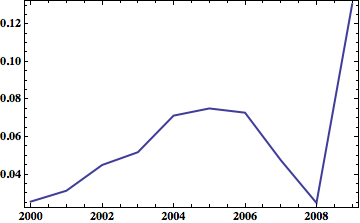 IPPP
DESY
IAS
blue is IPPP, purple is IAS and yellow DESY
IPPP Workshops
IPPP organises, co-organises or sponsors 
close to 20 workshops a year (100th meeting was in 2007)
 including               Annual Theory Meetings   and 
                                 Young Experimentalists and Theorists Institute

   total of  18 workshops      6 in Durham
2009                  23                           8      
2008                  16                           6      
2007                  19                           7      
2006                  15                           8
http://www.ippp.dur.ac.uk/Workshops/
YETI 2010 : dark world, cosmology, LHC                   Workshops-2010 Part I
       Durham   12 January - 14 January 2010Higgs-Maxwell Meeting: Particle Physics and  Cosmology
       Royal Society of Edinburgh  10 February 2010Theory Experiment Interplay at the LHC Workshop Royal Holloway, University of London   8 April - 9 April 2010Numbers, Periods and Quantum Field TheoryDurham 15 April - 17 April 2010Exploring the Origin of Mass: A New DawnDurham   21 April - 24 April 2010

       Amplitudes 2010Queen Mary, University of London  4 May - 7 May 2010
BOOST2010Oxford  22 June - 25 June 2010

      CKM2010: 6th International Workshop on the CKM Unitarity TriangleWarwick University  6 September - 10 September 2010Vector boson plus jets as a signal and backgroundDurham 8 September - 10 September 2010
Lattice meets Phenomenology                                   Workshops-2010 Part II Durham  15 September - 17 September 2010
       CERN Theory Institute: Neutrino Theory, Models, and Experimental perspectivesCERN  13 September - 22 September 2010Working Group on Radiative Corrections and MC Generators for Low EnergiesLiverpool 18 September - 19 September 2010LHC first results and outlookCosener's House, Abingdon  20 September - 21 September 2010QCD in the LHC Era: A Meeting in Honour of Bryan WebberEmmanuel College, Cambridge 22 September - 22 September 2010

      Soft Gluons and New Physics at the LHC
      Manchester  1 November - 2 November 2010
MPI@LHC 2010: 2nd Int Workshop on Multiple Partonic Interactions at the LHCGlasgow  29 November - 3 December 2010
Forward Physics at the LHCManchester 12 December - 14 December 2010Annual Theory MeetingDurham 16 December - 18 December 2010
Research Highlights
Monte Carlo: Herwig++
Various processes with Powheg method (NLO accuracy) in current release:Z, W, H, ZH, WH
Under construction:	VBF, ZZ, ZW, WW
CKKW published 	(in e+e-collisions), hadronic collision in preparation.
W-pt spectrum (Powheg)            (Tevatron, D0, Run I)‏
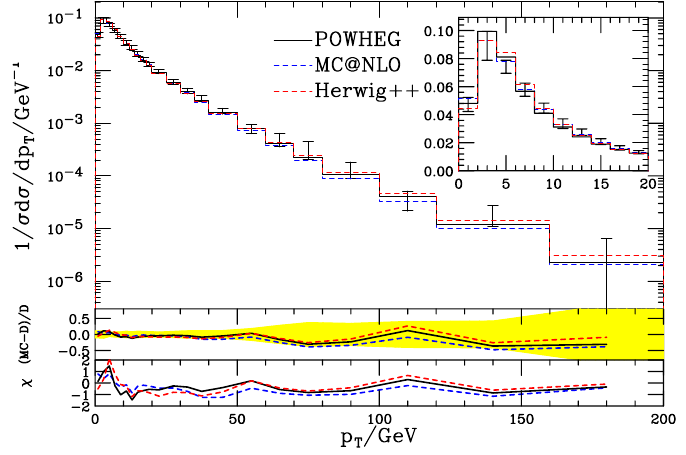 Powheg is a way to incorporate 
NLO effects for total rates
Monte Carlo: Herwig++
Various processes with Powheg method (NLO accuracy) in current release:Z, W, H, ZH, WH
Under construction:	VBF, ZZ, ZW, WW
CKKW published 	(in e+e-collisions), hadronic collision in preparation.
H-pt spectrum (Powheg)         (Study for LHC, at 14 TeV)‏
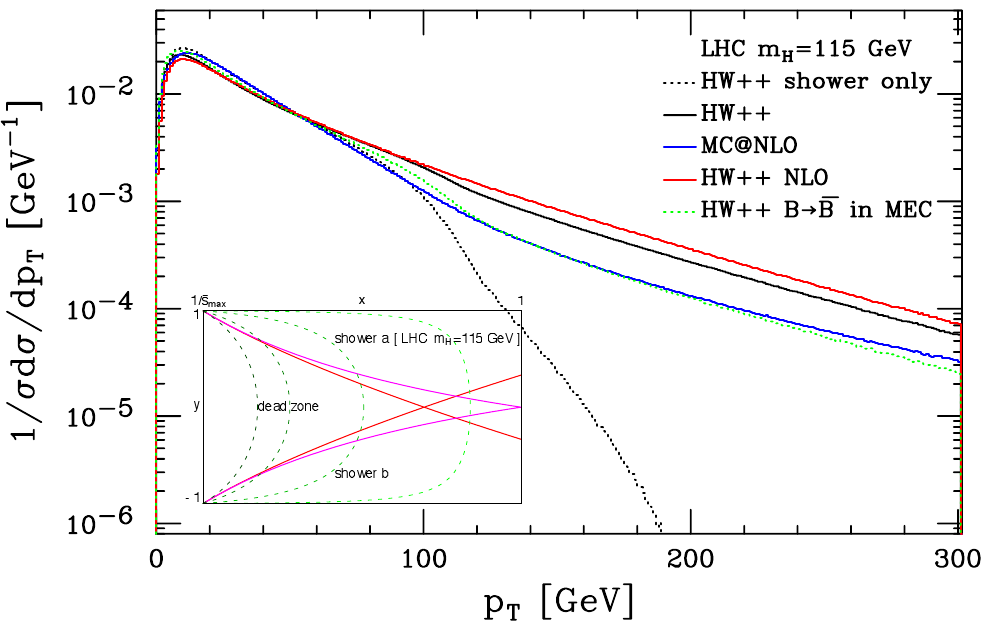 Powheg is a way to incorporate 
NLO effects for total rates
Monte Carlo: CKKW in Herwig++
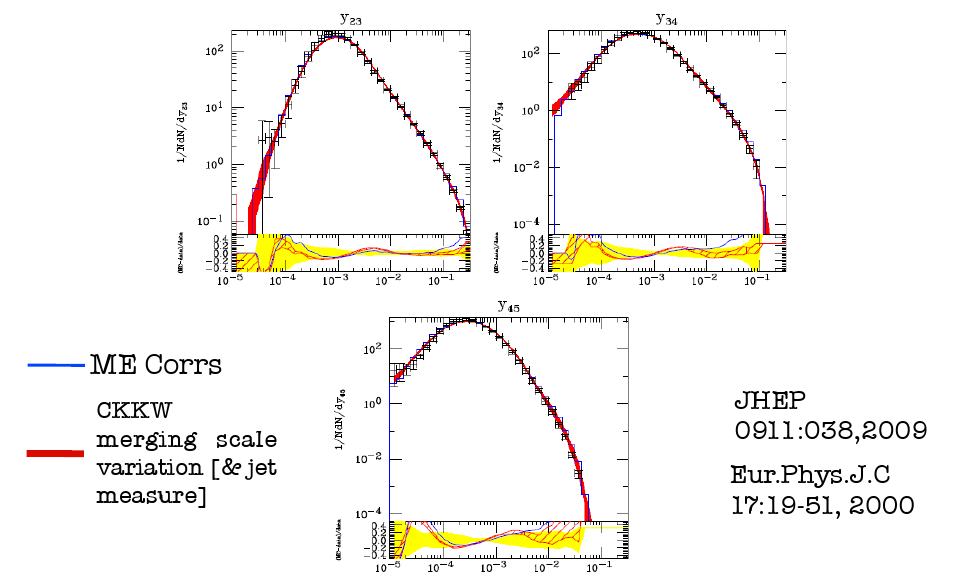 CKKW is a way to incorporate 
NLO effects for jets
Monte Carlo: Sherpa
CKKW method (better accuracy for many jets) fully automated,  QED*QCD included.
Recent progress: Powheg method automated for simple processes
Combination of Powheg and CKKW methods achieved
Diphoton production					(D0, Tevatron Run II)‏
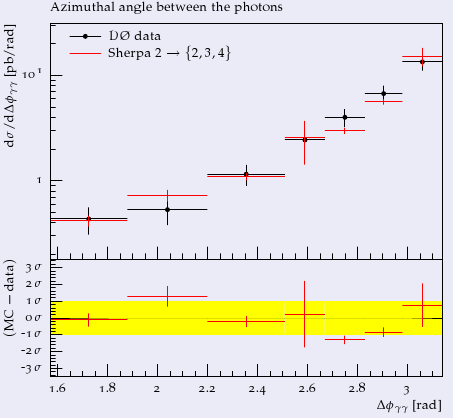 Monte Carlo: Sherpa
CKKW method (better accuracy for many jets) fully automated,  QED*QCD included.
Recent progress: Powheg method automated for simple processes
Combination of Powheg and CKKW methods achieved
Z-pt vs. data							(CDF, Tevatron Run II)‏
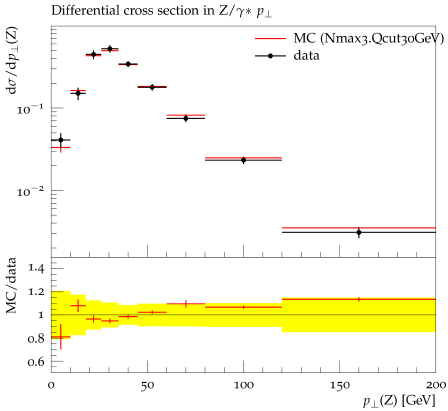 Automation of Powheg in Sherpa
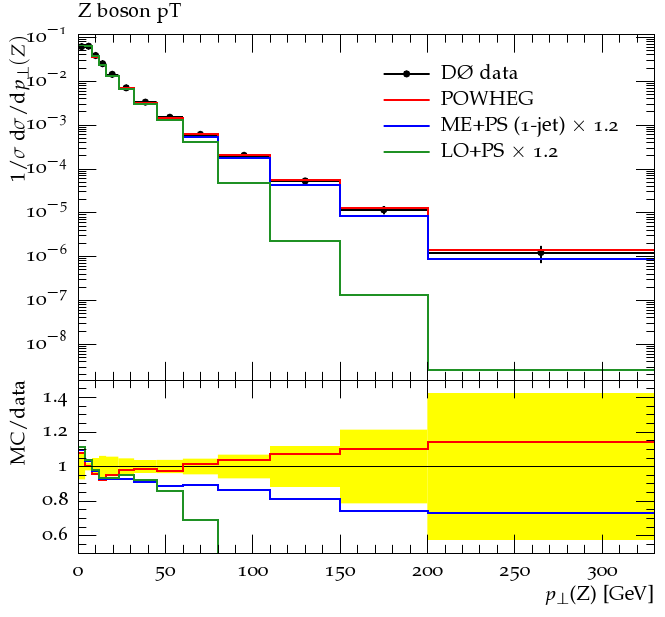 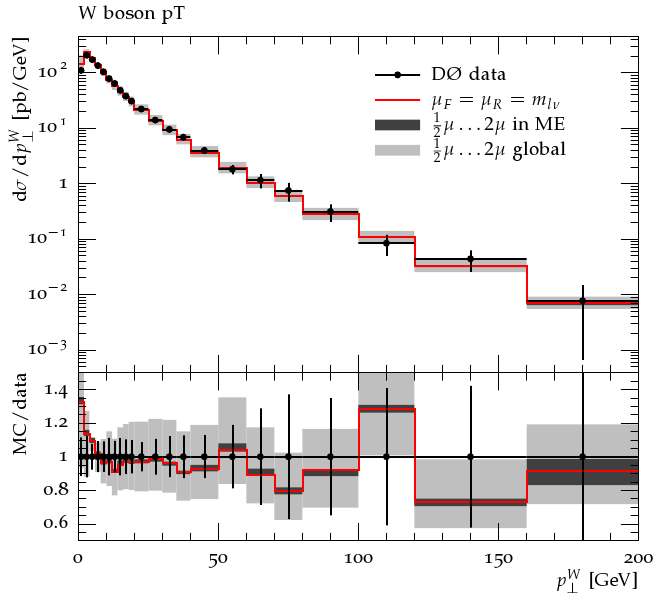 Determination of the strong coupling constant at NNLO 
in QCD from 3-jet rate in e+e- annihilation at LEP 

                                                                                          O(alpha^3) 
Compilation of recent alpha_s determinations:
Dissertori, Gehrmann-De-Ridder, Gehrmann, N. Glover,  G. Heinrich, Stenzel   PRL’10
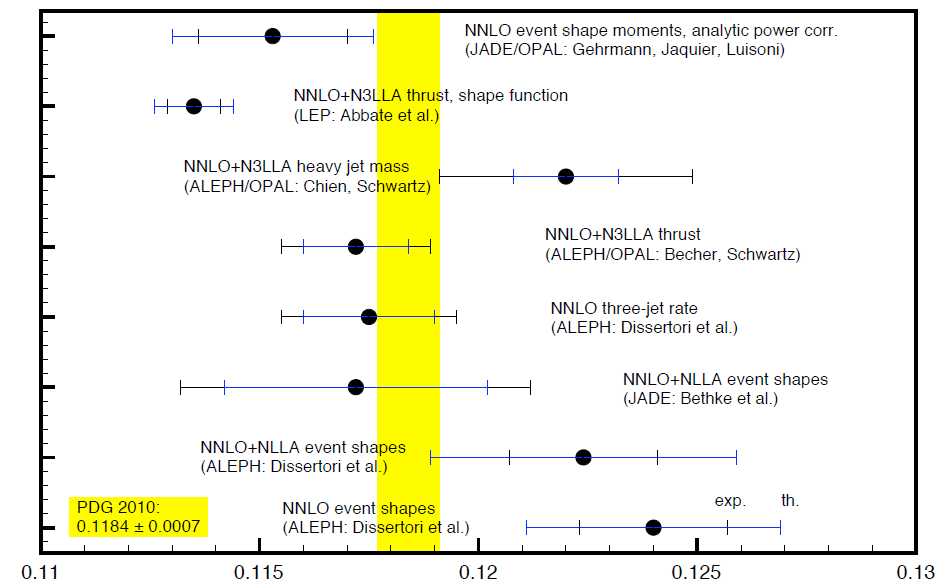 Maitre + Berger,  Bern, Dixon, Febres Cordero, Forde, Ita, Kosower, Gleisberg
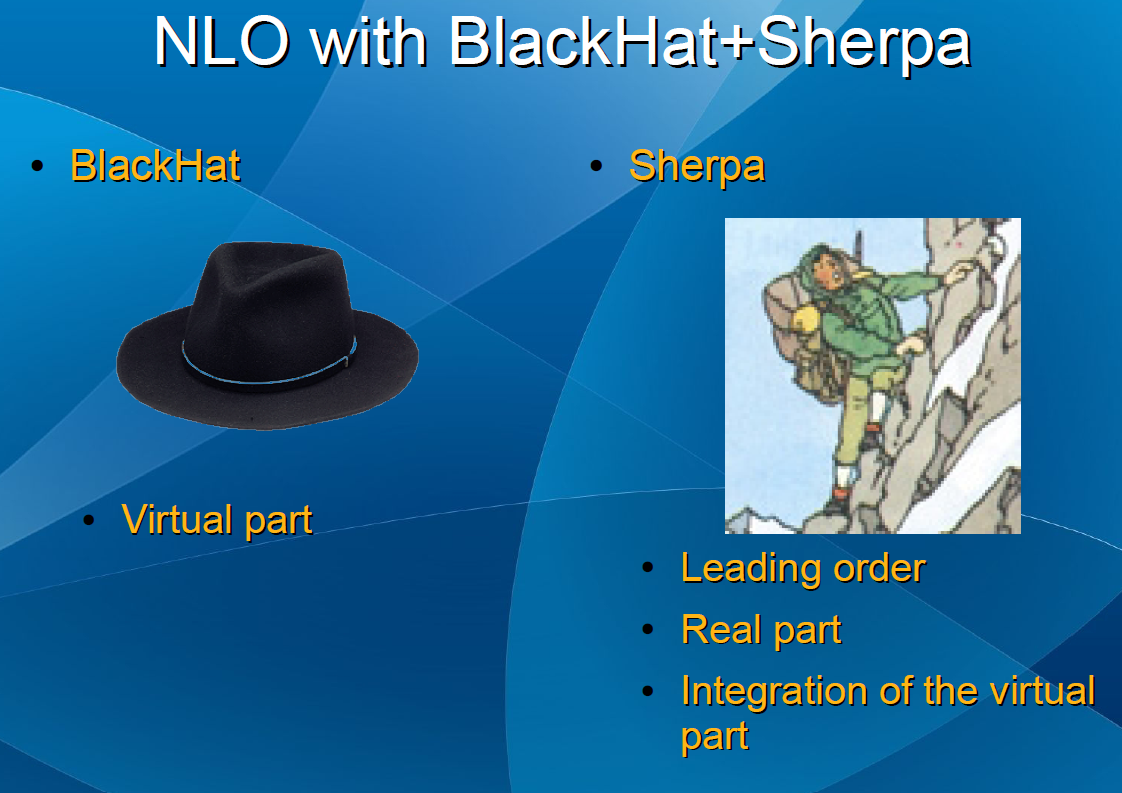 Collaboration with SLAC and UCLA through exchange of Maitre and Gleisberg
W/Z + 3 jets and W+4 jets with BlackHat + Sherpa
BlackHat
Automates computation of virtual one-loop amplitudes for QCD processes
C++ framework
Uses new progress in the unitarity techniques, spinor formalism, complex momenta

	Cut containing part: 4 Dimensional
	
	Rational part:
	One- loop recursion (reuse of lower point results )
	Rational extraction using D-dim unitarity
SHERPA
Provides
Efficient phase space integration
Event generation
Analysis framework
Automated dipole subtraction for the real part  
(and much more)
Is written in C++
	Gleisberg, Hoeche, Krauss, Schoenherr, Schumann,
       Siegert, Winter
Berger,  Bern, Dixon, Febres Cordero, Forde, Gleisberg, Ita, Kosower, Maitre
Soft-hadron interactions and diffraction
1. Developed multi-pomeron models for soft hadron interactions and their application to the description of the proton-proton data in the Tevatron-LHC energy range and to the HERA diffractive data    V.A. Khoze, A.D. Martin, M.G. Ryskin. 
     Implementation of the new theoretical models into MCs 
     F. Krauss, K.Zapp, V.A. Khoze, A.D. Martin, M.G. Ryskin.

2. Theoretical study of central diffractive production of dijets, diphotons and resonance states, from quarkonia to the Higgs bosons L. Harland-Lang, V.A.Khoze, A.D.Martin, M.G.Ryskin and W.J. Stirling. Application to the Tevatron, RHIC and LHC . 
      
      This activity has already initiated a series of new measurements at the Tevatron, and more results from the LHC and RHIC are about to come.
A. Martin, J. Stirling, R. Thorne, G. Watt
MSTW Parton distributions
MSTW 2008 partons
Long term Durham activity, still going strong
Uncertainties on alpha(S) in global PDF analyses
			arXiv:0905.3531  
Parton distributions for the LHC
			arXiv:0901.0002
http://projects.hepforge.org/mstwpdf/
Longstanding collaboration with UCL and now Cambridge
      reinforced by arrival of Graeme Watt in March 09
A. Martin, J. Stirling, R. Thorne, G. Watt
MSTW Parton distributions
Long term Durham activity, still going strong
Uncertainties on alpha(S) in global PDF analyses
			arXiv:0905.3531  
Parton distributions for the LHC
			arXiv:0901.0002
from the news:
        Hottest paper in Physics in 2010

        The physics paper with the highest percentage increase in citations in 2010 as determined by ScienceWatch.com is `Parton distributions for the LHC' written by IPPP scientist Alan Martin together with his collaborators James Stirling, Robert Thorne and Graeme Watt.   ScienceWatch tracked the citations in  Essential Science IndicatorsSM from Thomson Reuters from the first bimonthly period of 2010 to the second bimonthly period of 2010 and identified 1762 `hot' papers.   The hottest paper in the physics category is "Parton distributions for the LHC", Eur.Phys.J.C63:189-285,2009 which now has nearly 200 citations.
Longstanding collaboration with UCL and now Cambridge
      reinforced by arrival of Graeme Watt in March 09
GGM SUSY breaking
1. LHC applications    2. LHC@7TeV applications
S. Abel, M. Dolan J. Jaeckel and V.V. Khoze   JHEP  ArXiv 0910.2674  and   1009.1164
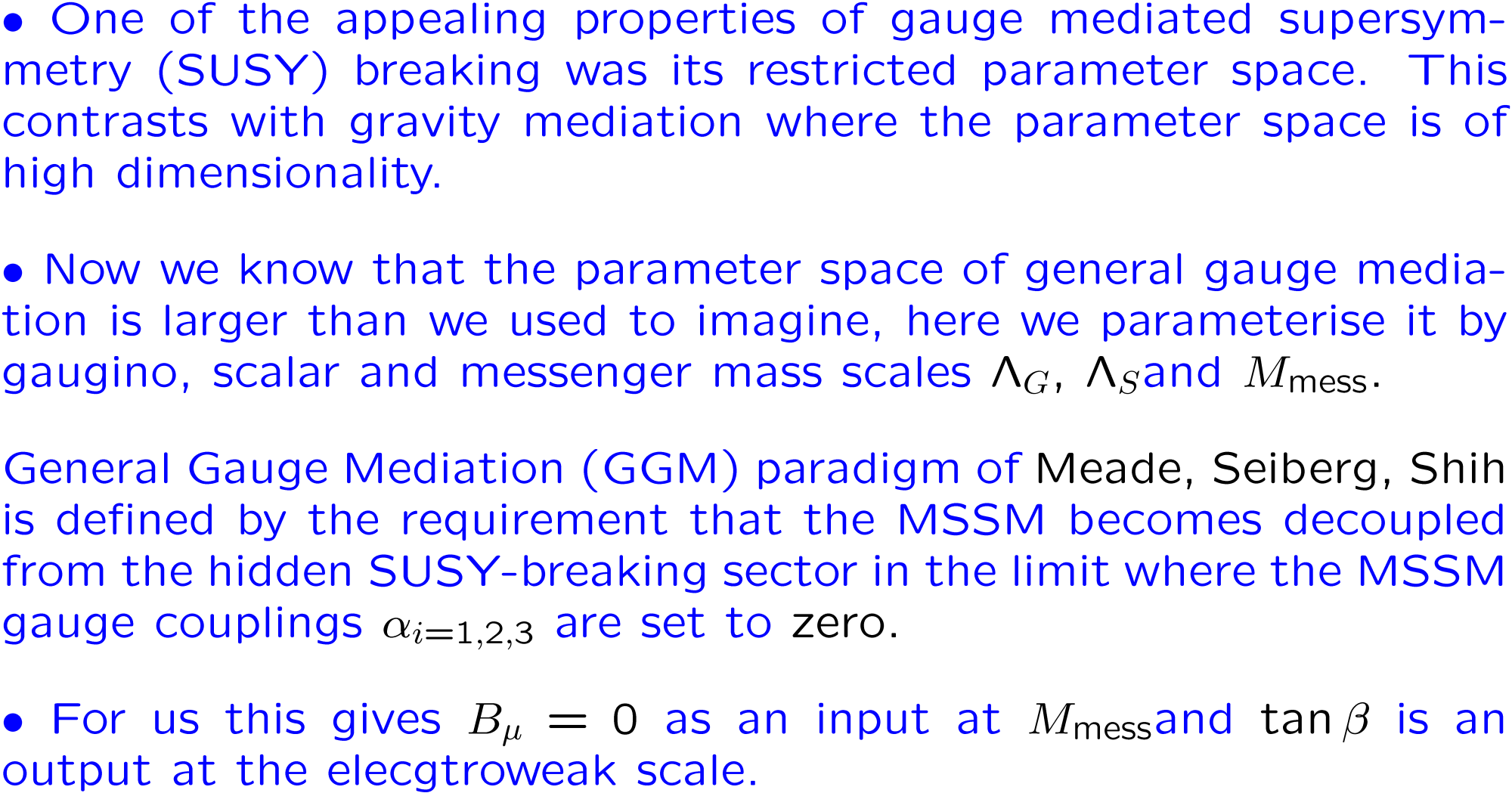 S. Abel, M. Dolan J. Jaeckel and V.V. Khoze   1009.1164
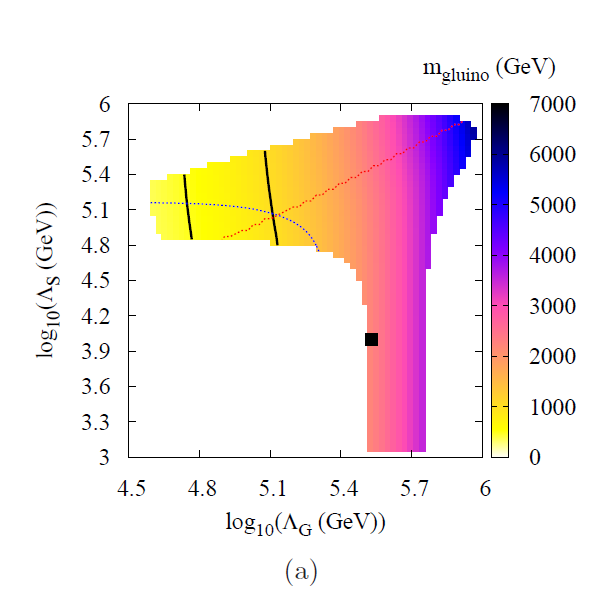 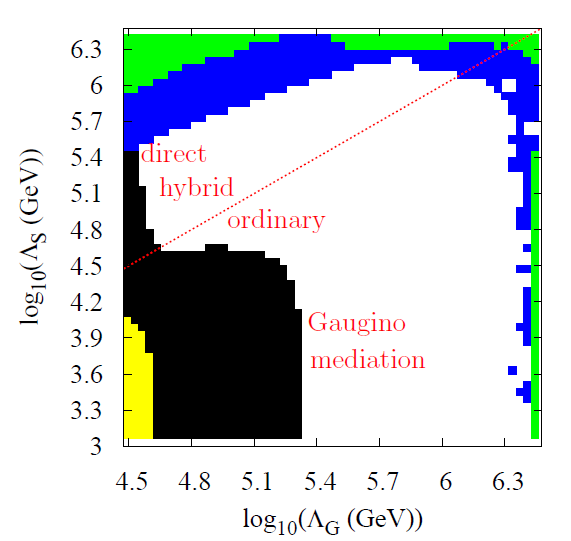 Detailed discussion of patterns

4 benchmark    
    points 
NLSPs NNLSPs
Full spectrum

decays

cross-sections
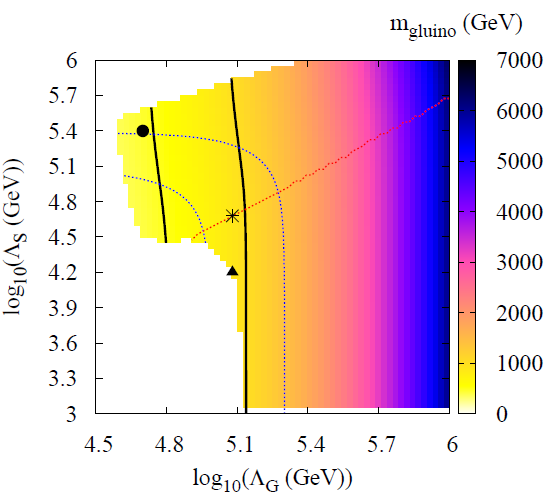 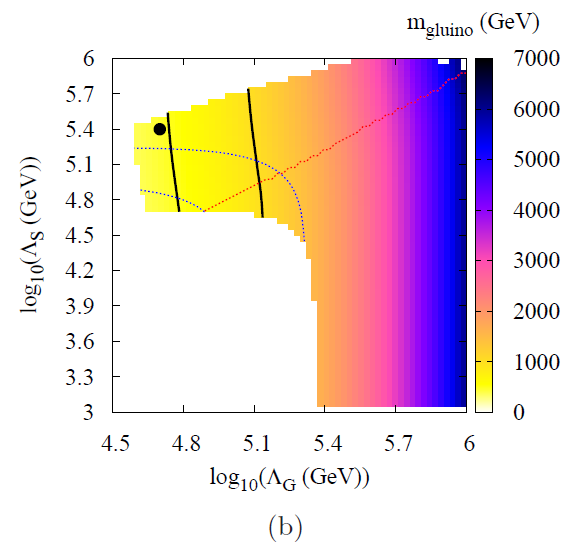 Neutrino Physics
Low energy neutrino factory                                  E. Fernandez Martinez, T. Li, S. Pascoli and O. Mena                          
          Improvement of the low energy neutrino factory  PRD 81 (2010) 073010               
        New setup for long baseline neutrino oscillations studies. The low energy neutrino factory uses neutrinos from low energy (~4 GeV) muon decays and searches for theta_13, CP-violation and 
      the type of neutrino mass hierarchy.







This new study shows that this setup is an 
excellent reach comparable to the 
high energy neutrino factory for CP-violation.
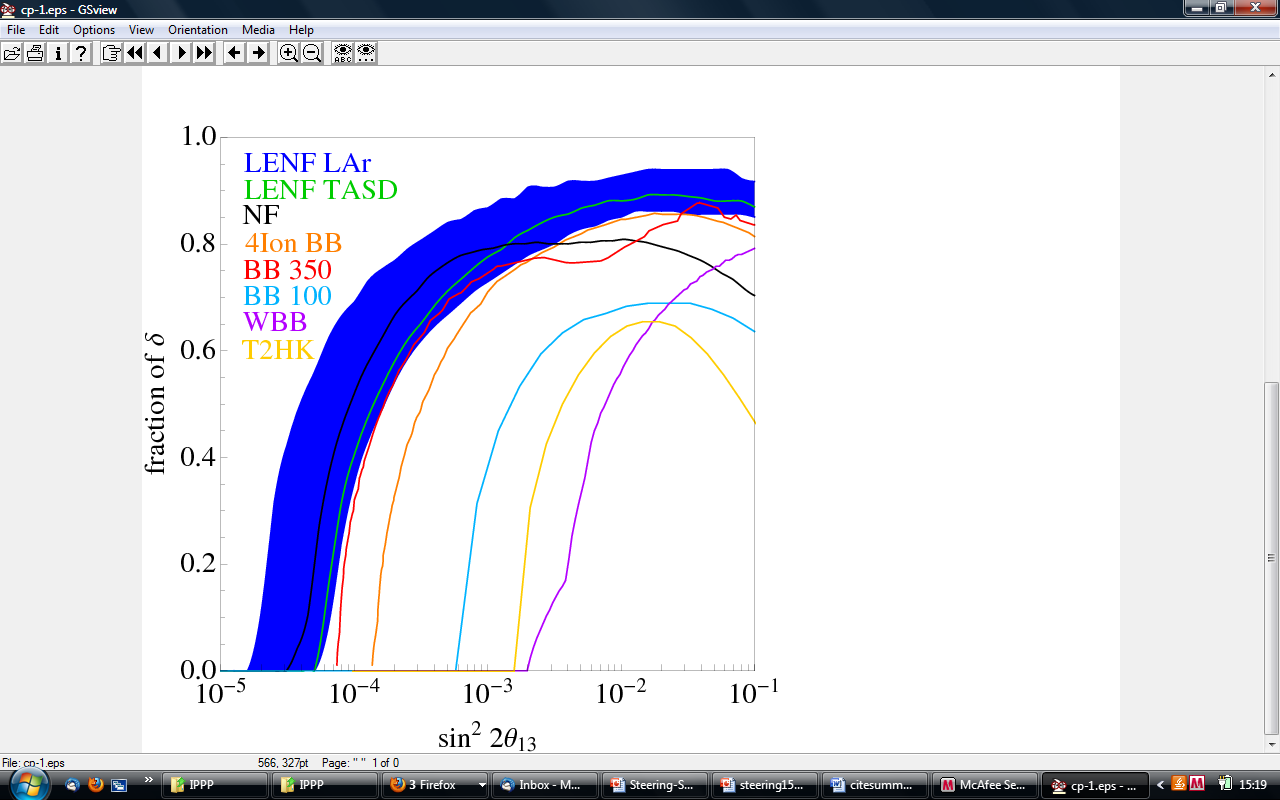 Values of the CP-violating phase delta for which it is possible to 
establish CP-violation at 3-sigma for a given  value of sin2 2 theta13. 
It tells how well the experiment performs in determining CPV. 
The LENF are the green line for a TASD detector and the blue region
is for a Liquid Argon magnetised detector, where the two boundaries 
correspond to optimistic and conservative choices for the parameters 
of the detector.
Neutrino Physics
Neutrino masses in BSM models                          Y. Farzan, S. Pascoli and M.A. Schmidt, 
        A Leptophilic Model Explaining Neutrino Masses and Dark Matter, arXiv:1005.5323 
        Dark matter (DM) nonzero neutrino masses may be the consequence of the same new extension of the Standard Model. 
      Need: SM sector, New (hidden) Sector and Z_2 symmetry.
lightest particle of the new sector is stable and can constitute the dark matter.
The canonical seesaw mechanism is forbidden and neutrino masses emerge at loop level. 
       The relevant scale can be at the electroweak scale and lead to a rich phenomenology in colliders, in lepton flavour violating rare decays and in direct and indirect dark matter searches, making the model testable in the coming future.     
.
Fundamental Physics @ Low Energies @ IPPP
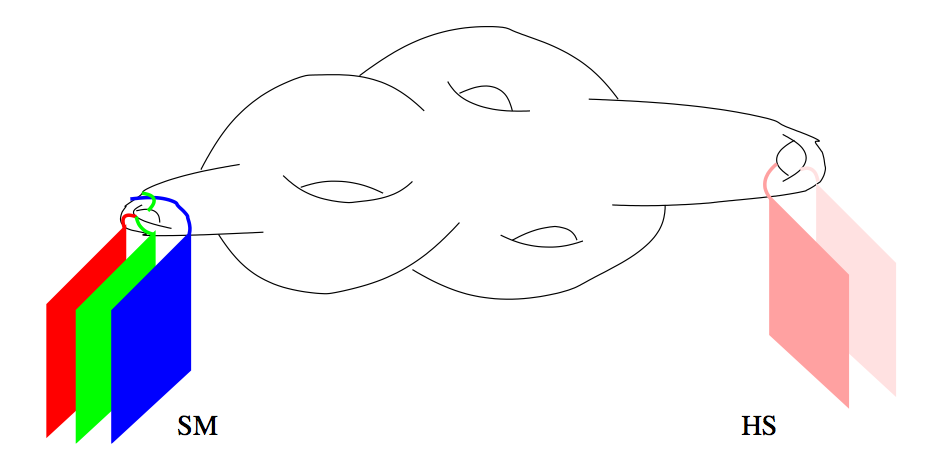 Good Physics Case for Axions, WIMPs and WISPs
	        explore `The Low Energy Frontier’

Low energy experiments can test energy scales much higher than accelerators
		    Complementary!



May provide information on 
	hidden sectors and thereby 
	into the underlying 
	fundamental theory
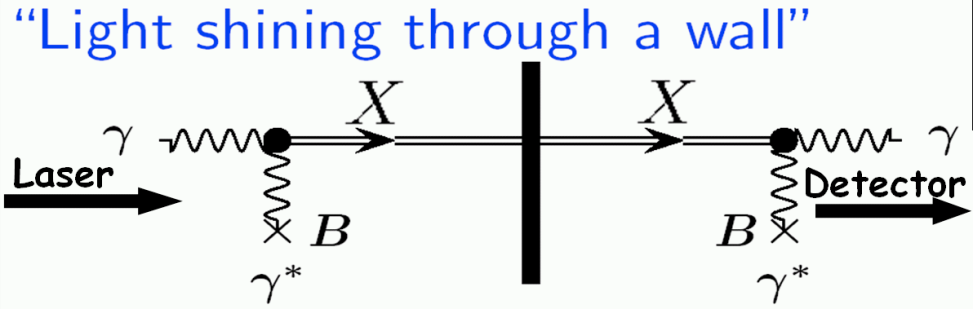 S. Abel, F. Bruemmer, J. Jaeckel, V.V. Khoze, S. Roy
FP @ Low Energies @ IPPP
Investigate possibilities to test 
	models of fundamental physics (e.g. string theory) @ LE
	(e.g. do they predict light particles?)
	(JHEP 0911:027,2009; JHEP 0906:037,2009; JHEP 0807:124,2008)	

Develop and study phenomenological test models 
	(in the lab but also in astro and cosmo)
	(arXiv:1002.0329 [hep-ph]; JCAP 0911:002,2009)

Use existing high precision measurements to obtain constraints
	(1008.3536 [hep-ph]; Phys.Rev.Lett.103:080402,2009)

Suggestions for future new and improved experiments in direct collaboration with experimentalists
	(1009.1519 [hep-ph]; JINST 4:P11013,2009; Phys.Lett.B659:509-514,2008)
NNLO Scattering Amplitudes in N=4 SYM
Recent computations at two loops for any number n of external particles in special kinematics. 
       A. Brandhuber, P. Heslop, V.V. Khoze, Travaglini  JHEP 1001:050,2010 
       
        V. Del Duca, C. Duhr, V. Smirnov JHEP 1009:015,2010     n = 8 (special kinematics)
        


        P. Heslop, V.V. Khoze arXiv:1007.1805      any n  (special kinematics)
                                

        
      Dramatic simplifications of the two-loop result for planar MHV scattering amplitudes in N=4 SYM obtained via a computation of Wilson loops with polygonal contours. All polylogarithmic functions cancell and only products of logarithms remain.
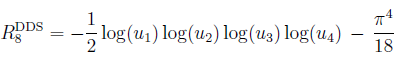 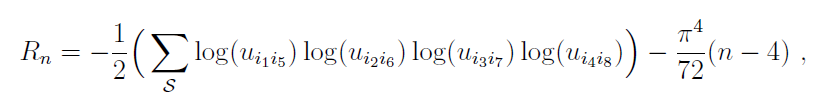 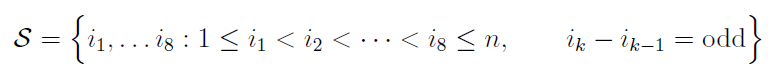 This is how the simplest 6-point 2-loop MHV amplitude in the simplified kinematics (u1=u2=u3) looked in March 2010:
more precisely        Amplitude = exp [BDS +R]
And this is R (u1=u2=u3) for n=6          Del-Duca-Duhr-Smirnov JHEP 1005:084,2010
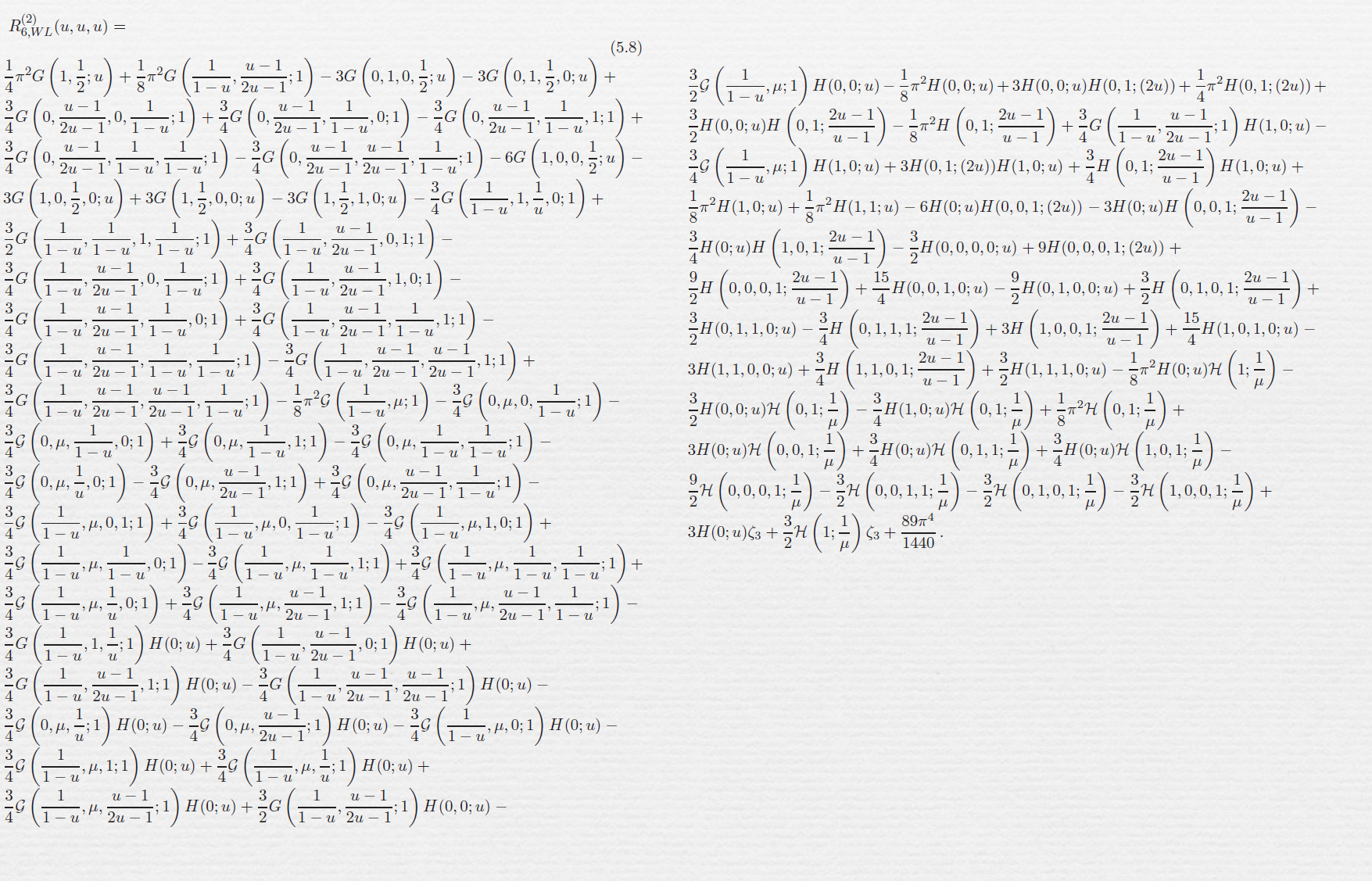 Now at n-points (in a different kinematics):
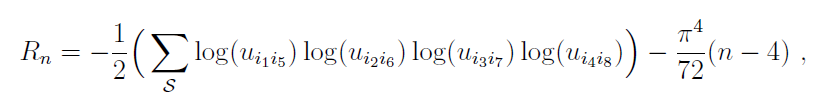 Hiring Strategy
Attract and retain the best people at all levels
Academic staff:  currently 11 people in place + 2 + 1:

Latest Lecturer appointments:  interviews held on 17.05.2009 
2 positions filled and 1 position will be filled:



Standard Model field – reinforced and 
Astro-Particle/Dark Matter  field - new
Celine Boehm
Lecturer  (1.1.2011)
Dark Matter, Astro-Particle
Thorsten Feldmann
Lecturer  (1.1.2011)
Flavour Phsics
New Offer
Lecturer  (1.10.2010)
Higher Orders QCD, SM
Hiring Strategy
Academic staff:   
              aim 11+ 3 + 2                   (or more precisely 10 + 3 +3)

New round of Lecturer appointments
Advertise now – deadline December/January to start in 2011/12.

3 Lecturer up to Reader-level positions:    
       2 in Beyond-the-Standard-Model including Higgs
       1 in any area of phenomenology  (replacement for Patricia Ball)

After the last round:  BSM area requires reinforcement
                                       Higgs physics area requires strategic action
Hiring Strategy: Postdoctoral Research Staff:
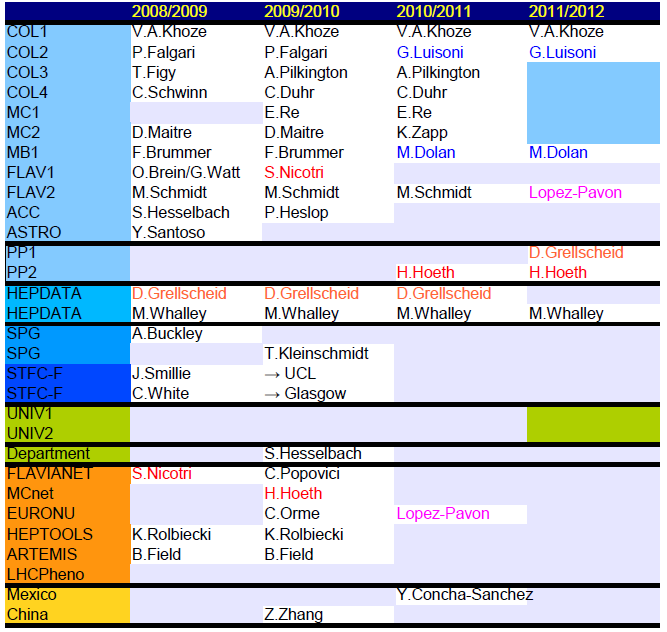 Hiring Strategy: Postdoctoral Research Staff:
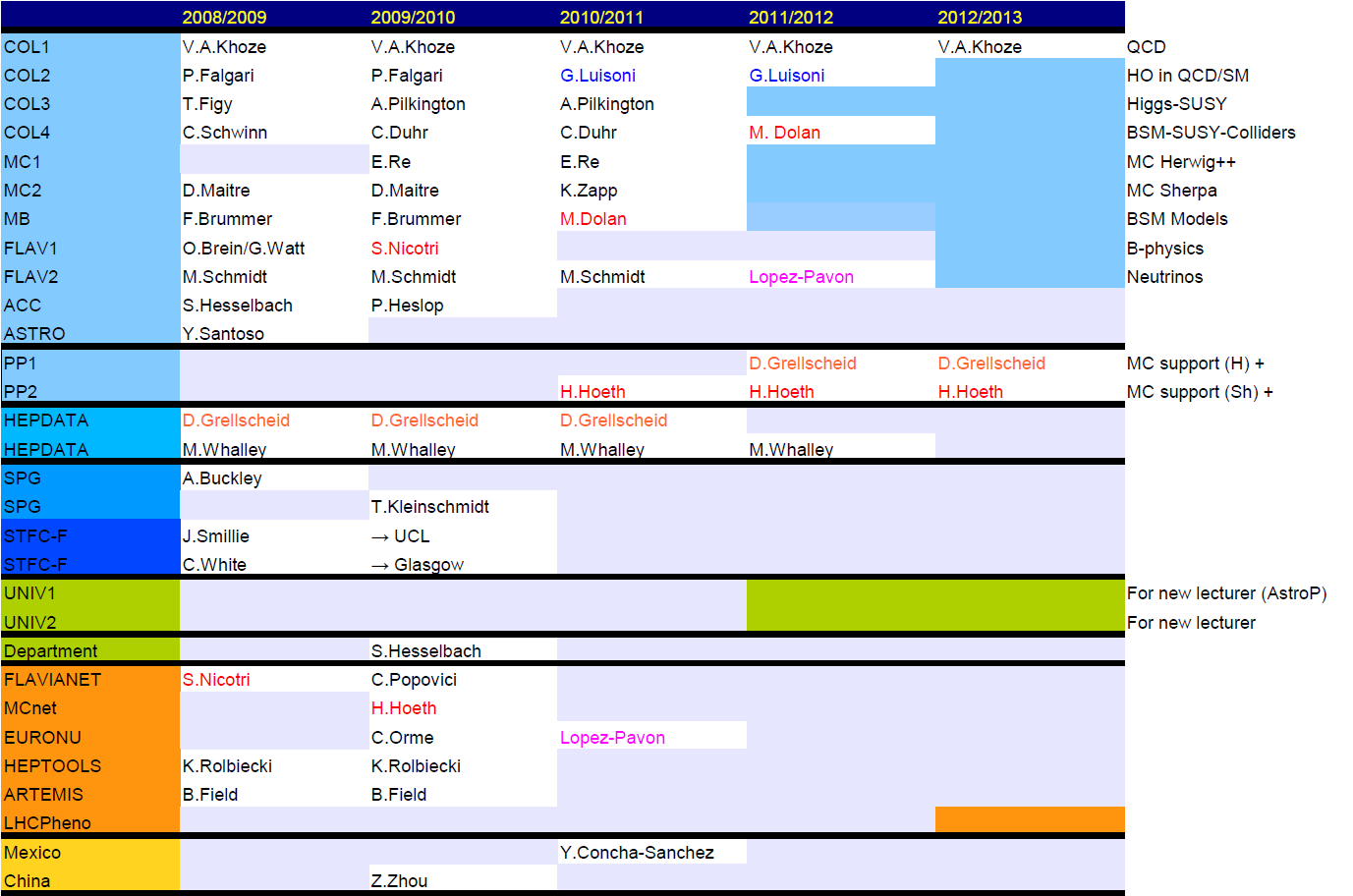 IPPP 2010 -> Future
IPPP Members and the Steering Committee
IPPP Objectives
Responsibilities 
What do we provide (IPPP Statistics)
Research Publications and Highlights                           
Workshops past and present
Experimental Support
Hiring Strategy

    
                             Preparing for Mid-term Review 30.09.2012
                             and for the next grant renewal and long-term future of IPPP
The LHC era
The next decade is of crucial importance for particle physics
IPPP has a key role to play
Extra Slides
Steering Com: Terms of Reference
a) To oversee the research programme of the Institute providing strategic guidance as appropriate.

b) To ensure that the Institute provides leadership and is responsive to the needs of the UK particle physics community.

c) To advise on the programme of workshops and other meetings.

d) To advise the Director on the IPPP associateship programme and the award  of the Associateships.

e) To nominate new Directors for approval by the University and STFC.

f) To appoint from among its external membership a representative, normally the Chair, to serve on the University Appointment Committee for all permanent academic staff positions within the Institute's remit.

g) To report to the University and to STFC, as required, on the progress of the Institute.
h) Normally to meet twice a year, with at least one meeting at the IPPP.
Steering Com: Membership
a) Ex-officio: The Director and Deputy Director of the IPPP.

b) One member elected by the staff of the IPPP from among their number.

c) Normally six external members representing the UK experimental and theoretical particle physics community, with a majority representing the experimental side.

d) Normally two members representing the international experimental and theoretical particle physics community.

e) A representative of the STFC Science Programme Office in attendance.

f) One of the UK external members to act as Chair for an initial period of three years, renewable for a further three years. The choice of Chair to be approved by STFC.

g) External members to serve for three years, and to be eligible for extension for a maximum of two additional years (unless appointed as Chair)

h) New members to be decided by the Steering Committee following the STFC procedures for nominations to committees.